Негативний вплив наркотиків
Виконали:
учениці групи 11-2
Ступар Дар’я, Коновалова Тетяна
Наркоманія
При вживанні наркотиків розвивається наркоманія – захворювання, при якому психічний і фізичний стан людини, її самопочуття й настрій цілком залежать від наявності в організмі наркотика.
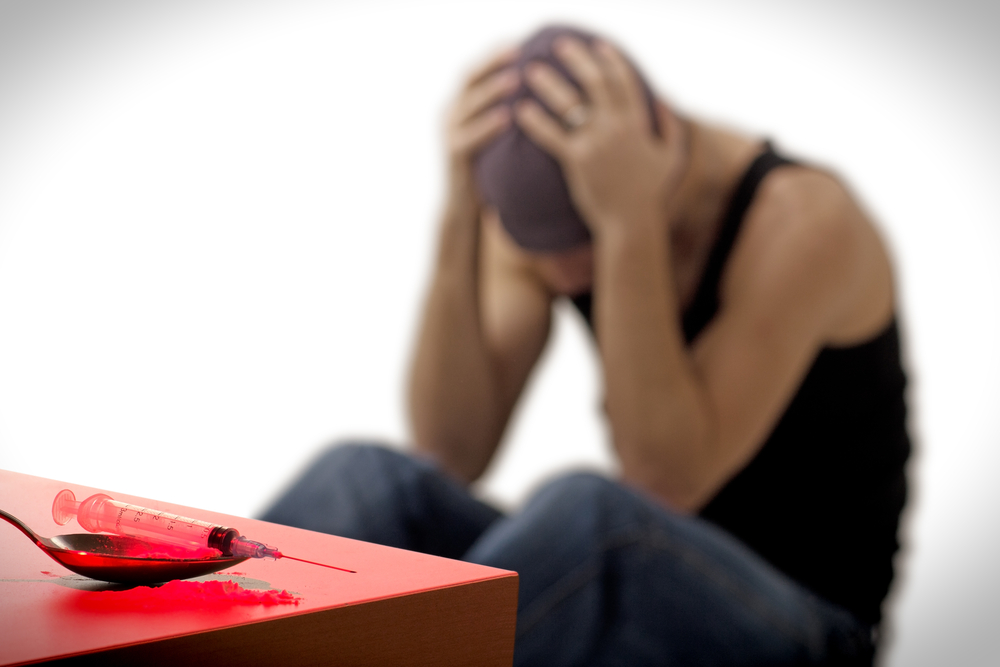 Люди, які вживають наркотики, значно більше, ніж інші, ризикують отримати ВІЛ-інфекцію, оскільки вірус може передаватися через кров, а наркотики призводять до втрати контролю над поведінкою, адже вони сильно впливають на роботу головного мозку, нервову систему і разом з цим – на самоконтроль.
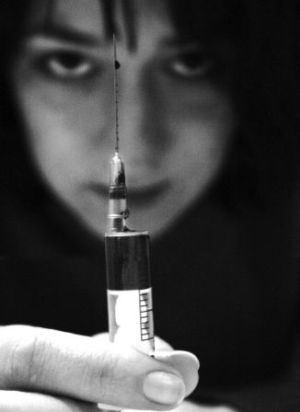 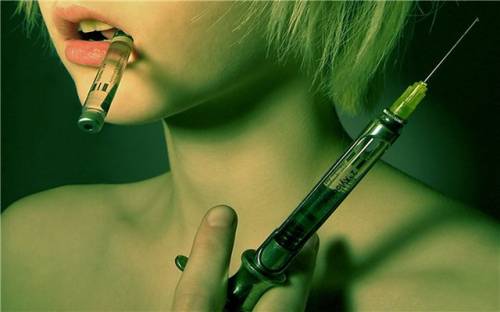 Багаторазове проколювання вен може призводити до утворення тромбів і рубців.
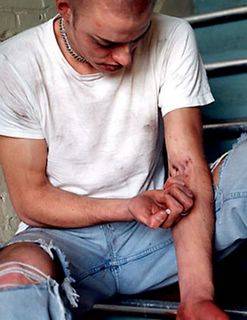 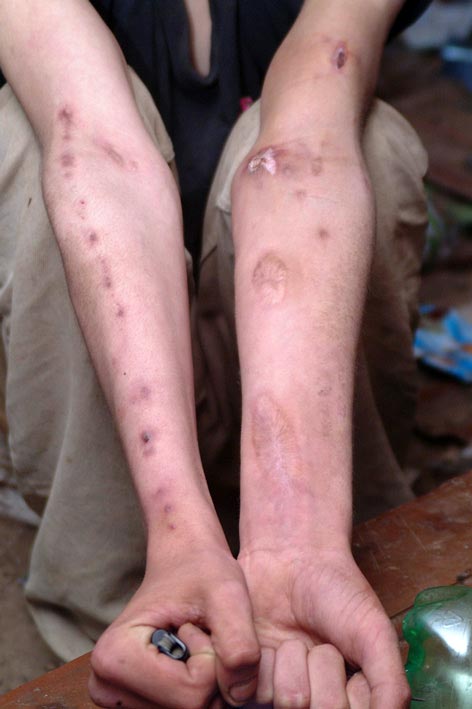 У жінок, котрі вживають наркотики під час вагітності, можуть народитися мертві діти або ж діти з дуже серйозними вадами: клишоногістю, відсутністю кінцівок, розщепленим піднебінням, "заячою губою”, дефектами внутрішніх органів.
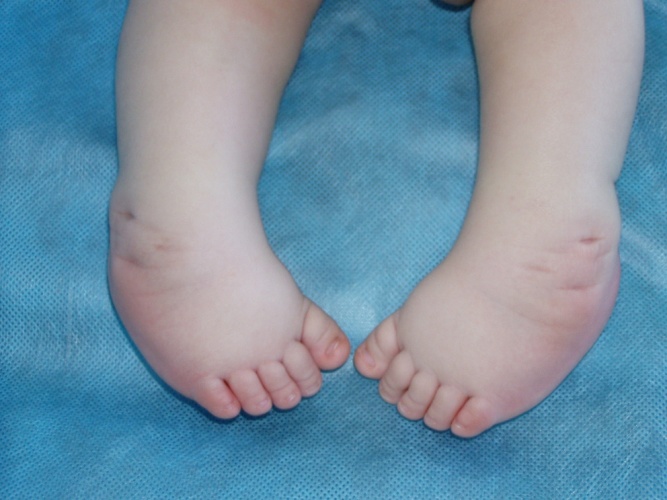 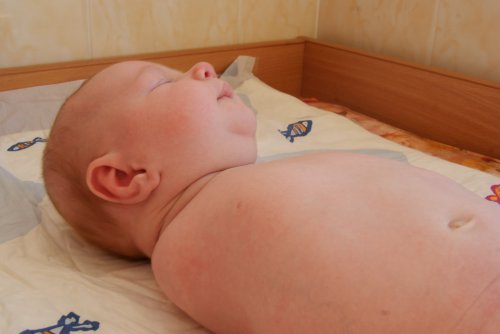 Вживання дурманних токсичних речовин (тобто летких речовин, які використовують у побутовій хімії, бензині тощо) може пригнічувати функції дихання (можлива навіть зупинка дихання), порушення серцевої діяльності, а часом – непритомність і навіть смерть.
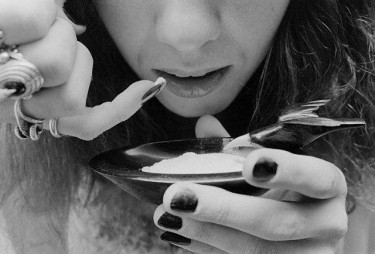 Люди, що розповсюджують наркотики, діють, як справжні рекламні агенти, і переконують своїх потенційних клієнтів у привабливості наркотиків:
Але вони безсоромно обманюють вас, а можливо, і себе! Тому насправді:
У житті є багато можливостей відчути і побачити цікаве і нове, але для тих, хто спробував наркотики, на цьому всі відчуття і закінчуються.
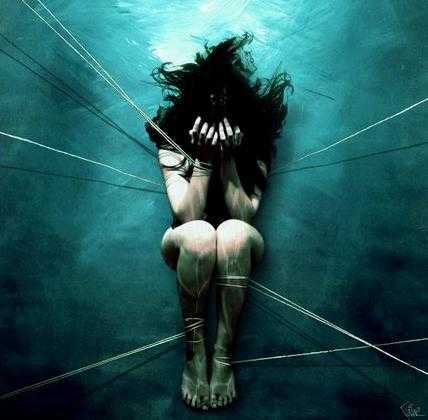 Дякуємо за увагу!